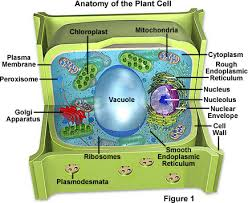 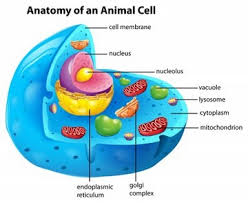 BIOLOGYChapter 1
Living Things
Organism
Living things.
All living things share 6 characteristics.
Characteristics Of Living Things
Made of cells
Contain similar chemicals
Use energy
Respond to their environment
Grow & develop
Reproduce
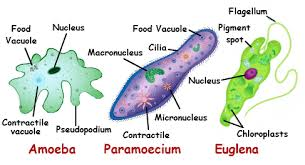 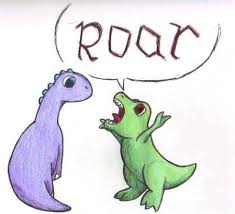 Cell
The basic unit of structure & function in an organism.
Unicellular (Single Celled)- bacteria
Multicellular (Many Cells)- specialized
Cells & Chemicals
Cells are made of chemicals.
Water (most abundant), carbohydrate (cell’s energy source), proteins/lipids (building material for cells), Nucleic acid (genetic material for cell activities).
Cells use energy to grow & repair damaged parts.
Stimulus
A change in an organism’s surroundings that causes the organism to react.
Changes in temp, light, sound
Reaction of organism to stimulus- Response
Car horn beeps- scares you.
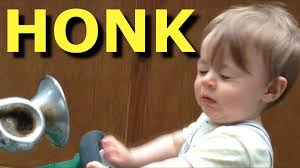 Growth & Development
Growth- process of becoming larger.
Development- the process of change that occurs during an organism’s life to produce a more complex organism.
Reproduction
Ability to produce offspring that are similar to the parents.
How living things are made.
REDI’S EXPERIMENT
He showed that flies DO NOT spontaneously arise from decaying meat.
Question: Does decaying meat create flies?
Hypothesis: Flies DO NOT arise from decaying meat.
Redi’s Exp.
Test: placed meat in 2 glass jars. He put a lid on jar1 & no lid on jar 2. Observed in a few days.
Data: Maggots were seen on the meat in the open jar & no maggots on closed jar.
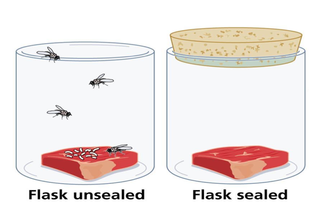 Redi
Manipulated Variable: Lid 
Responding Variable: Maggots in meat.
Conclusion: Flies came into the open jar & laid eggs on the meat. Flies couldn’t do that in covered jar & there were no maggots in there. Decaying meat DID NOT produce maggots.
Pasteur’s Experiment
Showed that bacteria arise only from existing bacteria.
Question: Does bacteria come from existing bacteria or is it spontaneous generation?
Hypothesis: Bacteria does come from pre-existing bacteria.
Test: He put clear broth in 2 jars with curved necks (to keep oxygen in & bacteria from air out). He boiled one flask & left the other alone. 
Data: After a few days, unboiled broth was cloudy & showed bacteria growth while the boiled broth was STILL CLEAR.
Manipulated- boiled broth
Responding- bacteria growth
Conclusion: Bacteria DID NOT spontaneously generate. It comes from bacteria already in the broth. DISPROVED Spontaneous Generation.
What do living things need to survive?
1. Water
2. Food
3. Living Space
4. Stable Internal Conditions
FOOD
Autotroph- organism that makes its own food. Plants
Heterotroph- cannot make its own food, must consume other autotrophs or other heterotrophs.
Competition on Earth
Earth is limited so organisms must COMPETE for food & space.
Conditions on Earth change so organisms must be able to adapt to the changes to survive.
Homeostasis
The maintenance of stable internal conditions despite changes in surroundings.
Everything just right…
Being thirsty after a workout.
Importance of Homeostasis
Maintaining stable conditions (Homeostasis) ensures that cells can properly function. 
If they can’t, an organism can’t function normally and might become sick or even die
Energy
Everything you do requires energy.
Digesting food, thinking,  sleeping, running.
Cells use energy to transport substances, make new cells, & make chemical reactions.
Energy
Most of the energy came to Earth from the sun then gets passed through the food chain.
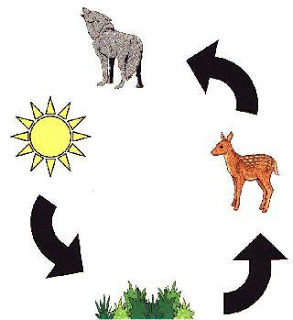 This Photo by Unknown Author is licensed under CC BY-NC-ND
Section 2
Classifying Organisms
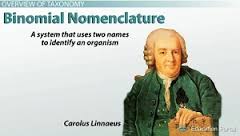 Why do biologists organize living things into groups?
Easier to study & communicate.
Taxonomy- the scientific study of how living things are classified. Grouped by similarities.
Once an animal is classified, we know a lot about that type of animal.
Crow →Bird       has wings, feathers, & a beak.
Naming Organisms
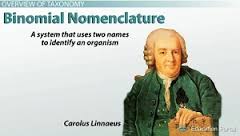 Taxonomy involves naming organisms.
Carolus Linnaeus, a Swedish Naturalist, came up with the naming system.
Placed organisms in groups based on observable features. Then he gave each organism a unique, 2-part name (BINOMIAL NOMENCLATURE)
Genus
First word in scientific name,  similar organisms grouped together.
Pumas & House cats are grouped under genus “Felis”
Shared characteristics: sharp, retractable claws, & behaviors such as hunting animals.
Species
Second word in the grouping.
Describes a distinct feature of organism.
A group of similar organisms that can mate with each other & produce offspring.
EXAMPLES
Puma- “Felis concolor”- animal with sharp claws, hunts- “SAME COLOR” (concolor)
House Cat- “Felis domesticus”- sharp claws/hunts– “Of the House” (domesticus).
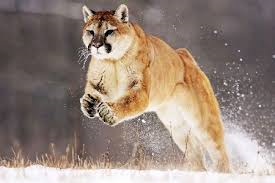 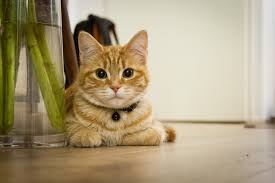 Levels of Classification
8 levels.
Each levels starts broad/general & gets more specific/detailed.
DOMAIN- highest level of organization
Within the Domain are Kingdoms.
Within Kingdoms are Phyla or Phylum.
Within Phyla are Classes.
Within Classes are Orders.
Within Orders are Families. Families- genus
Genus contain one or more species.
Domains
1.Bacteria, 2. Archaea, & 3.Eukarya.
Organisms are placed into domains & kingdoms based on: cell type, their ability to make food, habitat, common ancestry, & the number of cells in their bodies.
Bacteria
All around us, yogurt, tables you touch, in our bodies.
Prokaryotes (organism that has no nucleus).  Unicellular. Have both heterotrophs & autotrophs.
Archaea
Means “ancient”, are found in harsh environments similar to ancient Earth.
Hot springs, molten rock/gases deep in Pacific Ocean, very salty water, s& in the intestines of cows.
Unicellular, prokaryotes. Some are autotrophs & some are heterotrophs.
Eukarya
Organisms that have a nucleus.
Seaweed, mushrooms, tomatoes, dogs & humans.
Has 4 Kingdoms:  Protists, Fungi, Plants, & Animals.
Protist Kingdom
Odd Kingdom, organisms that can’t be classified as plant, animal, or fungus. Eukaryotic.
Algae, Amoeba, multicellular
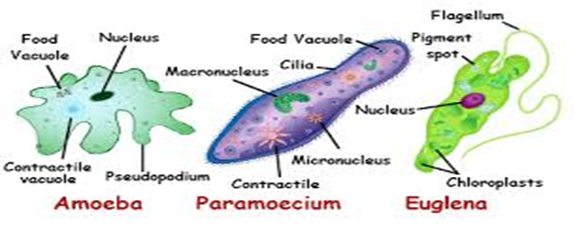 Fungi Kingdom
Mushrooms, mold, mildew, yeast
All are heterotrophs
Most eat by absorbing nutrients from dead organisms.
Multicellular, eukaryotes.
Plant Kingdom
Flowers, moss, trees
Must live on land, multicellular, eukaryotes.
Autotrophs (make own food).
Varied group- some produce flowers others no, some big some small……..
Animal Kingdom
Humans, dog, flea, cat
Multicellular, eukaryotes, heterotrophs.
Have adaptations to allow them to capture food, eat it, & digest it.
Live in diverse environments around the Earth.
Dichotomous Key
A series of descriptions arranged in pairs that leads the user to the identification of an unknown organism.
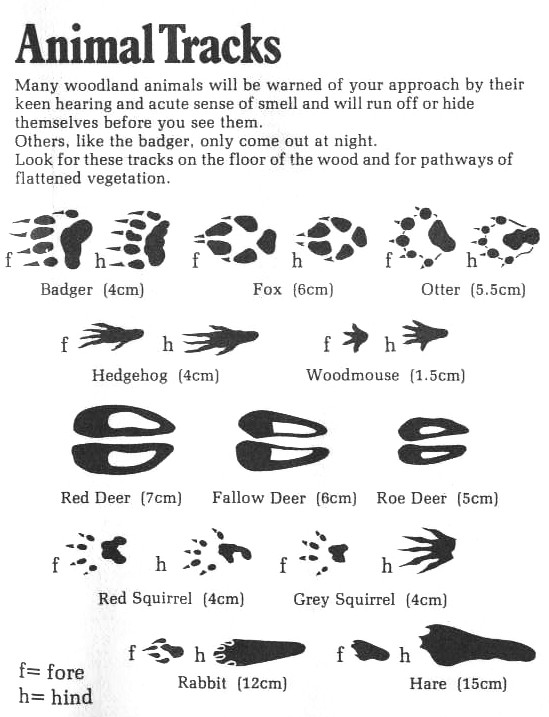 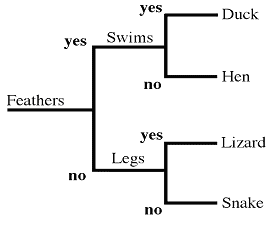 Cladograms
A branched diagram that shows the relationship among organism’s family members & ancestors.
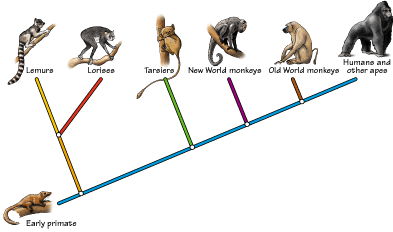 ANIMALIA    ARCHAEA   BACTERIAFUNGI   PLANTAE   PROTISTA   EUKARYA
1 Which terms are Domains?
2 Which terms are Kingdoms?
3 Which 4 terms represent organisms in the same Domain?
4. What is the difference between a dichotomous key & cladogram?
1. Domains
1.Bacteria, 2. Archaea, & 3.Eukarya.
2. KINGDOMS
Bacteria, Animalia, Archaea, Protista, Plantae.
3. Same Domain?
Protista
Animalia
Plantae
5.Which statements are used to classify organisms?
A cell types  (Plant or Animal)     
B number of organisms
C habitats
D how they obtain food
E blood type
F common ancestry
G molecular structure (unicellular, multi)
Age of organisms
A,C, D, F, G
Cell Type (Plant or Animal Cell)
Habitat
How they obtain food (autotroph, heterotroph)
Common Ancestry
Cell Structure (unicellular, multicellular)
2-3 CELLS
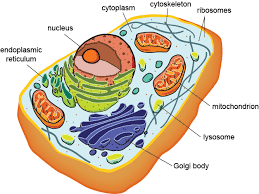 SECTION 3 
CELL DISCOVERY AND CELL FUNCTION
CELL
The basic unit of structure & function in living things.
They form the parts of an organism & carry out the functions of the organism.
Cell Size
Very small and many of them
1 sq cm of your skin has 100,000 cells!
Microscope
An instrument that makes small objects look larger. 
Can see cells under the microscope.
Robert Hooke
1st to observe cells using his own microscope.
Observed cork from an oak tree & saw empty spaces that  he called cells.
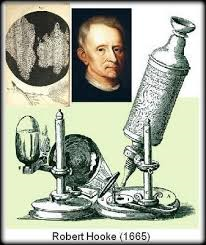 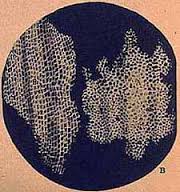 Anton Van Leeuwenhoek
Used microscope to observe lake water & scrapings from teeth & gums.
Found that each had tiny moving animals in them.
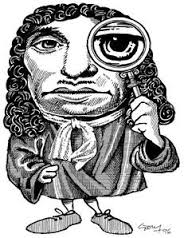 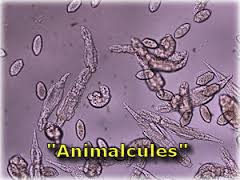 Schleiden, Schwann, & Virchow
German scientists that                       helped develop Cell Theory.
Schleiden found that all plants are made of cells.
Schwann found that all animals are made of cells.
Virchow found that all cells come from other living cells.
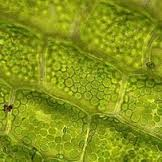 Chp. 2 Cell Structure & Function
Cell Structure & Function
Structure- what it is made out of (the parts).
Building- bricks, steel beams, drywall…
Function- processes that keep it alive- obtaining oxygen/food, growing, & reproduction.
Cell Theory
A widely accepted explanation of the relationship between cells & living things.
It states: All living things are made of cells,  Cells are the basic unit in living things, & All cells are produced by other cells.
Cells & Chemicals
Cells are made of chemicals.
Water (most abundant), carbohydrate (cell’s energy source), proteins/lipids (building material for cells), Nucleic acid (genetic material for cell activities).
The Cell
Organelles
Tiny cell structures that carry out specific functions inside the cell.
Just like our stomach & heart do certain functions for us organelles do same for cell.
Cell Wall- a rigid layer that surrounds the plant cell. 
It protects & supports cell. Water/Oxygen & other materials can pass through it.
Cell Membrane- next layer below the cell wall in plants & outer layer for animal cells.
Controls what comes in/out of cell. Acts like a screen door.
Cell Appendages
Flagella- long tiny tail-like appendages that whip back & forth & move cell.
Like legs, arms, claws.
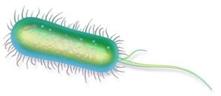 Types of Cells
Prokaryotic Cells- cell not surrounded by a membrane, genetic material floats freely in cytoplasm of cell.  Unicellular. No nucleus.
Eukaryotic Cells- genetic material surrounded by a membrane. Also, has organelles that perform certain jobs. Nucleus.
Nucleus- cell’s control center (brain), directs all of the cell’s activities.
Nuclear Envelope- outer covering/shell of nucleus. It protects the nucleus. Allows materials to go in/out of nucleus.
Chromatin
Thin strands floating in front of the nucleus that contain genetic material (instructions) for directing the cell’s activities.
Nucleolus
A small object floating in the nucleus. It contains ribosomes that produces proteins which are important contents for the cell.
Cytoplasm
Region between the cell membrane & the nucleus.       It is a clear, jell-like liquid surrounding the cell that is constantly moving.
Mitochondria
The rod-shaped “powerhouse” of cell.
Converts food into energy so the cell can carry out jobs.
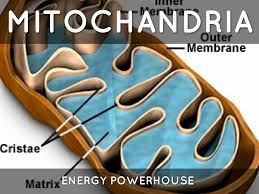 Endoplasmic Reticulum ER
Passageways that carry proteins & other materials.
Like hallways in a building.
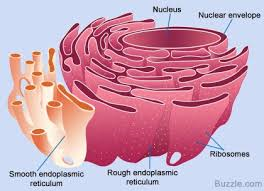 Ribosomes
Small, grain-like bodies (dots) that float in cytoplasm & function as factories that produce                                  proteins.
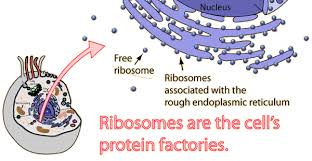 Golgi Bodies
Flattened sacs or tubes that receive materials from the Endoplasmic Reticulum & send them to other parts of cell.
Chloroplasts
Large green structures in the cytoplasm of plant cells. 
Captures energy from the sun & uses it to produce food for the cell.
Makes leaves of plants green.
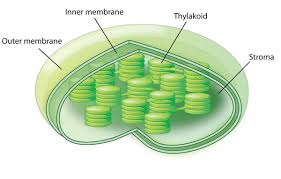 Vacuoles
Large, water-filled sacs used for storage.
Food, waste products, & other materials.
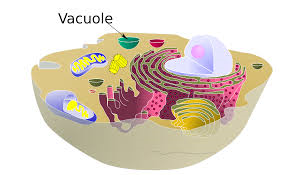 Lysosome
Small, round structures that contain chemicals that break down materials in the cell.
Cleanup crew- food, old cell parts (renew)
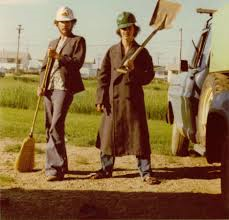 Cell Organization
In multicellular organisms, cells are organized into tissues, organs, & organ systems.
Tissue- group of similar cells that work together to perform a certain function.
2-3 Moving Cellular Material
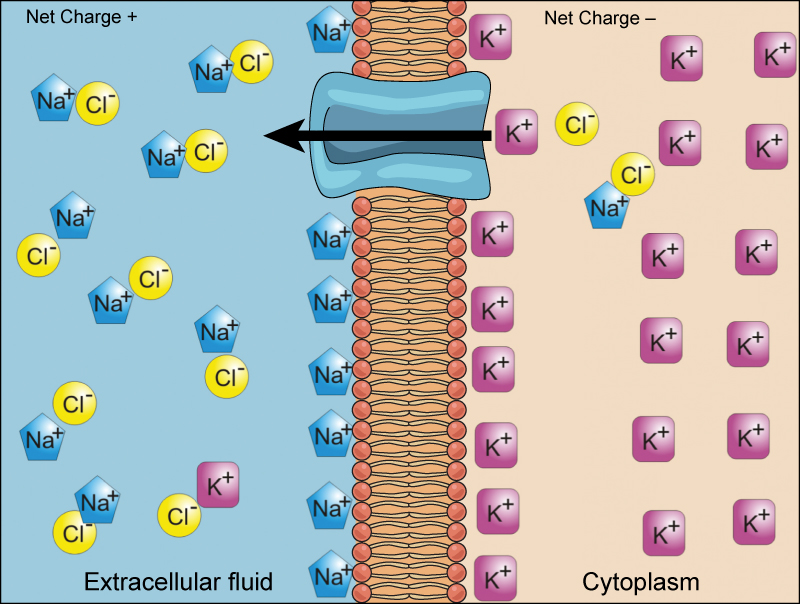 Movement In/Out of Cell
Substances can move in & out of the cell in 3 ways: Diffusion, Osmosis, or Active Transport.
Diffusion
The process by which molecules tend to move from an area of higher concentration to an area of lower concentration.
Main method by which small molecules over across the cell membrane.
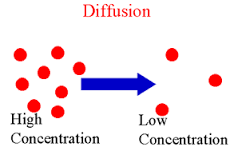 Concentration
The amount of a substance in a given volume.
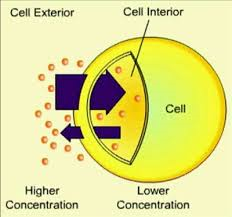 Diffusion
Caused by particles moving & colliding.
Collisions cause molecules to push away from one another & spread out.
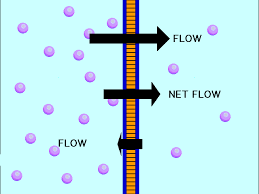 OSMOSIS
The diffusion of water molecules through a cell membrane.
Cells cannot function properly without water so many cellular processes depend on OSMOSIS!
Osmosis Movement
Water molecules move by diffusion from an area of high concentration (area of many) to an area of low concentration (area of few).
Passive Transport
Movement of dissolved materials through a cell membrane without cellular energy.
Diffusion & Osmosis
Active Transport
Movement of materials through a cell membrane using cellular energy.
When a cell needs to take in materials that are in high concentration inside the cell than outside the cell, the movement of materials requires ENERGY.
Moving materials by Active Transport
Pick up- proteins in the cell membrane pick up molecules outside the cell & carry them in.
Engulfing- cell membrane wraps around a particle & engulfs it (may form a vacuole within the cell).
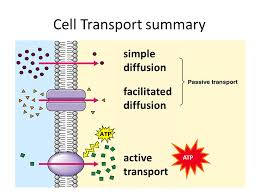 CYTOPLASM
Once the material passes through the cell membrane, it is carried to its destination by a stream of moving cytoplasm.
The bigger the cell the longer it takes for the material to reach its destination.
Endocytosis- process in which a cell takes in a substance.
Exocytosis- process where cell releases substances.
2-4 Cells & Energy
Respiration
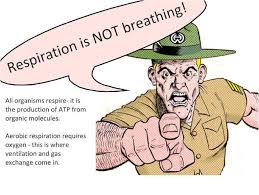 Respiration
The process by which cells obtain energy from glucose (a sugar).
Cells break down food molecules & release the energy they contain.
Cells store/use energy like we deposit/withdraw money $$ from a bank.
Importance of Respiration
Because all living things need a continuous supply of energy, the cells of all living things carry out respiration continuously.
Steps of Respiration
1. Glucose molecules are broken down into smaller molecules in the cytoplasm of cell.
Oxygen not involved, little energy released.
2. Small molecules are broken down more in the mitochondria by chemical reactions & oxygen & lots of energy is released.
Products of Respiration
Carbon Dioxide & Water.
Organism uses oxygen & releases carbon dioxide.
Fermentation
An energy-releasing process that allows cells to obtain their energy without using oxygen.
EX: yeast & single celled organisms– live in areas with little oxygen.
EX: when your body ‘s muscles run out of oxygen- lactic acid is formed. (weak/sore)
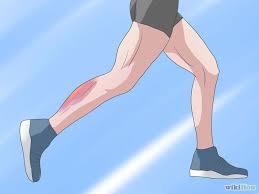 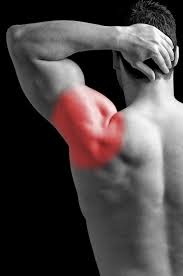 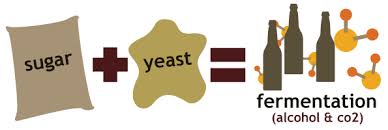 Section 3Photosynthesis
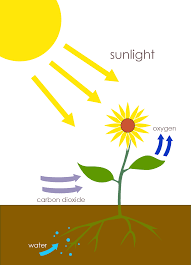 Photosynthesis
The process by which a cell captures energy from the sun & uses it to make food.
Nearly all living things obtain their energy either directly or indirectly from energy from the sun.
Grass makes own food (photosynthesis), zebra eats grass, lion eats zebra…..
The Process of Photosynthesis
Plants use energy from the sun & convert carbon dioxide & water into oxygen & sugars.
2 Stage Process: 1. Capturing the sun’s energy
2. Using the energy to make food.
1. Capturing the Sunlight
Leaves- Chloroplasts in plant cell capture the sun’s energy (absorb light). Color comes from chemical compounds in chloroplasts.
Main pigment in chloroplasts is chlorophyll. It captures sunlight (solar cell) & produces sugars.
Plant cells use sugar for food & to make other compounds. They also store the sugar.
Oxygen exits the plant through the leaves.
6C02 + 6H20  → C6H12O6 + 6O2